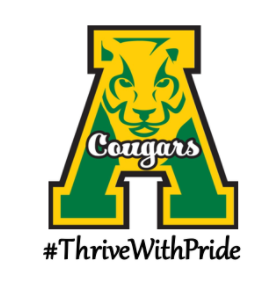 Welcome
Future AMS Cougars!

  The Presentation will begin shortly

Please mute your microphone
March 4, 2021
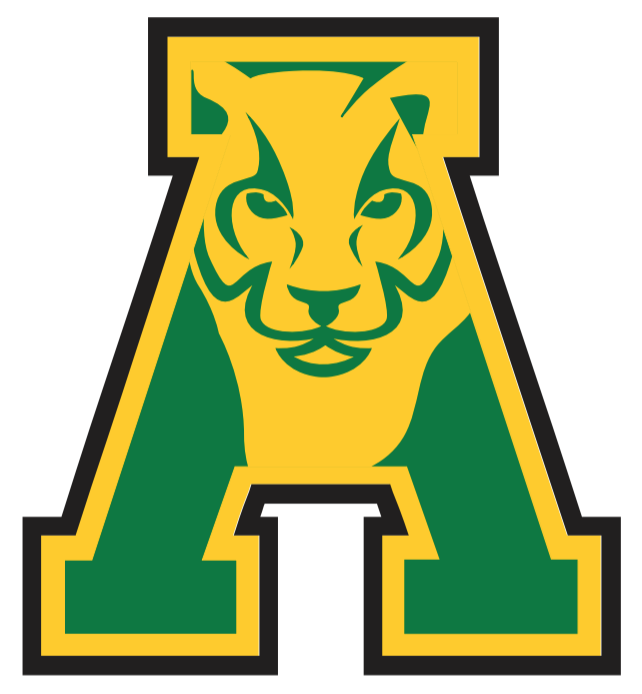 General Information
Bell Schedule:
7:45 AM - Supervision Begins/Office Opens
8:10 AM - First Bell
8:15 AM - Tardy Bell 
8:15 to 3:00 - Classes are in Session
3:00 PM - Dismissal
4:00 PM - Office Closes

6th grade students will have 4-CORE teachers (ELA, Math, Science and Social Studies) and 2-Elective Teachers 
Students will transition between classes
(teacher will monitor students while transition)
Cafeteria - Students will eat lunch in cafeteria
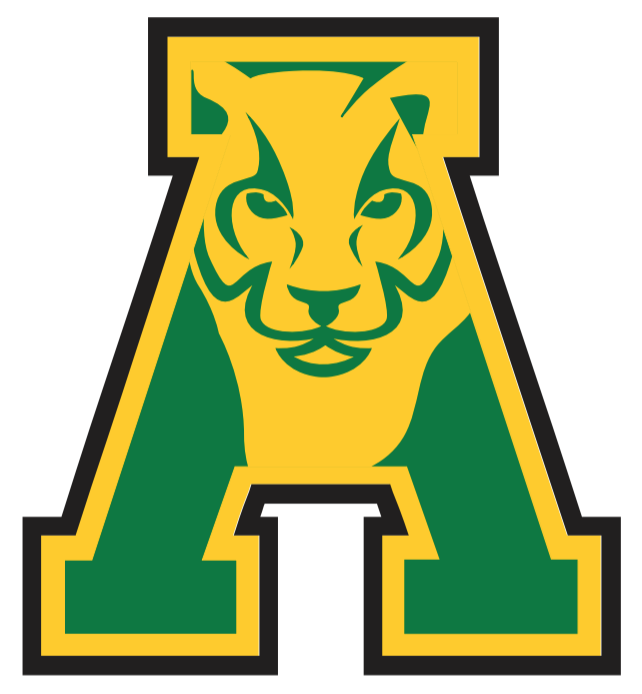 Grading Scale
Grading is different than Elementary School. 
Middle School uses the following grading scales





Parents/Students should check PowerSchool Weekly
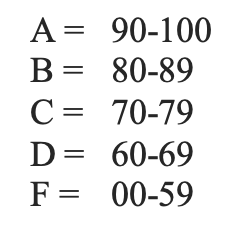 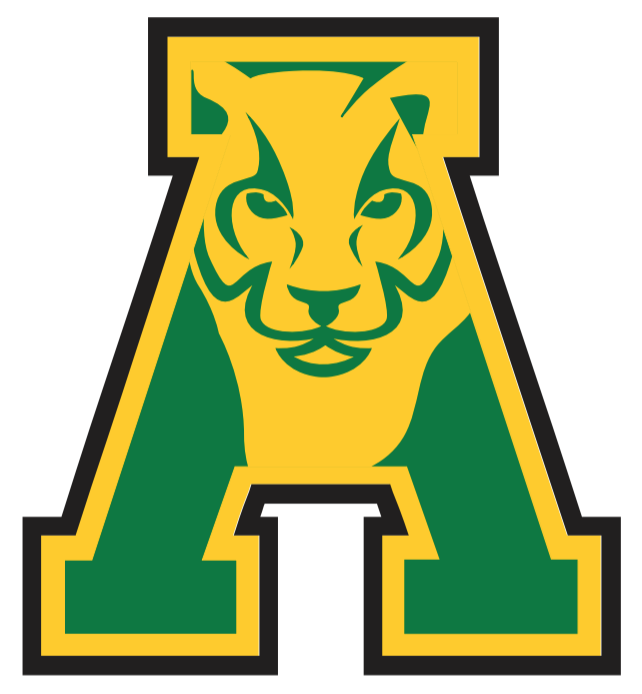 Student Engagement
Athletics: 
Within WCPSS, 6th Grade student are unable to compete in school sponsored sports.
Can tryout to be team manager: maintain passing grades and have limited attendance issues.
Extracurricular Activities: 
There are many great extracurricular programs at Apex Middle School for which students can participate:







Band Website & Band Flipgrid
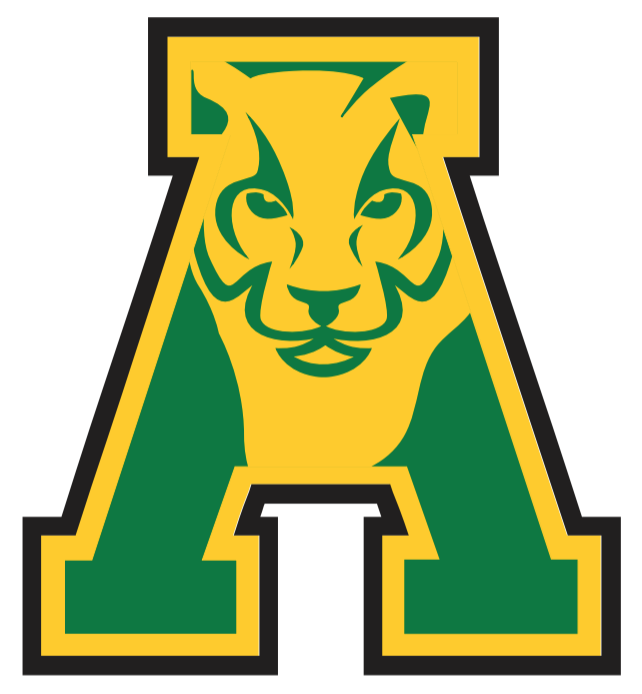 Homework
Will be used to reinforce and extend class learning. 
Completion of homework is not graded at Apex Middle School and will not be factored into the final grade. 
Late Work 
Late work is defined as any work that was not turned in during  the class period on the day it was due. 
Extra Credit 
We do not allow students to work for extra credit at Apex Middle School.
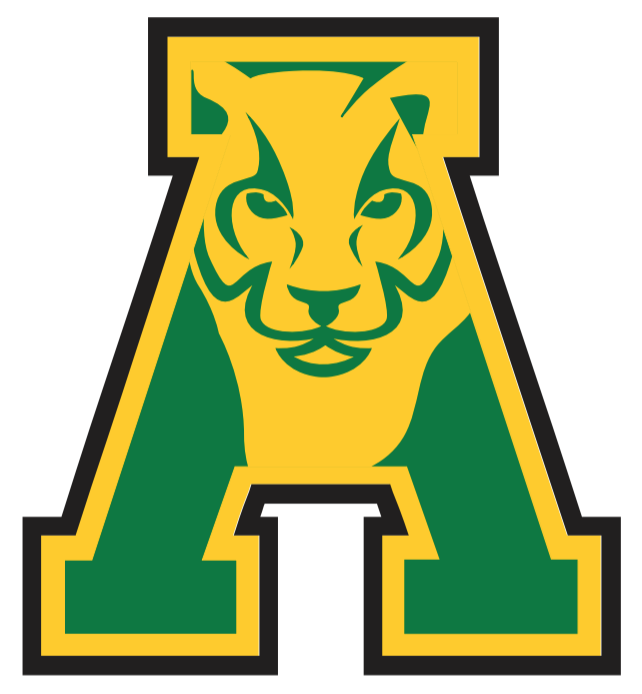 Digital Learning
AMS is a Bring Your Own Device (BYOD) school.
Parents can choose to allow or not allow their student to bring their personal device. 
All students who bring a personal device to school are required to have a signed copy of the BYOD Consent Form on record. 
Students who do not bring their own devices will not miss out on any educational activities or opportunities. 
Students will use school-owned devices as needed.
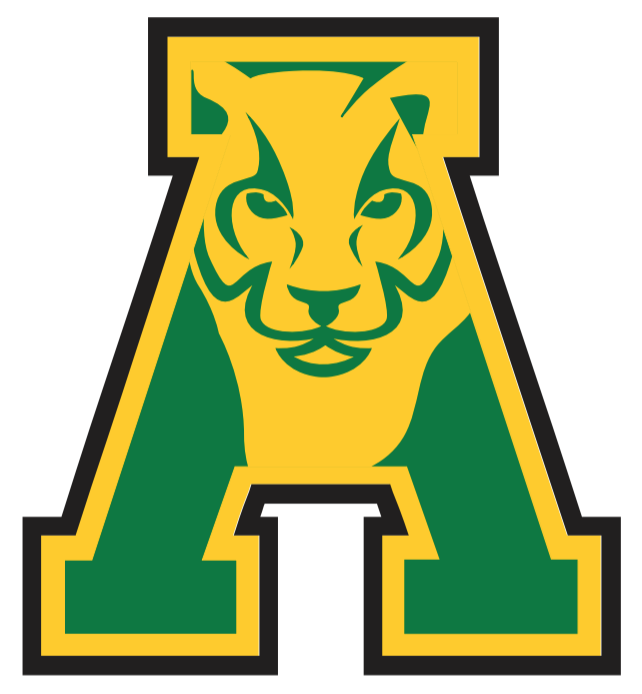 HomeBase / PowerSchool
Home Base gives parents and students access to real-time information including attendance, grades and assignments.
All middle school students have access to Home Base.
You will receive login information when you picked up your student's schedule. 
Grades are updated weekly.

There is an app for it! 
Google Play Store
Apple Store
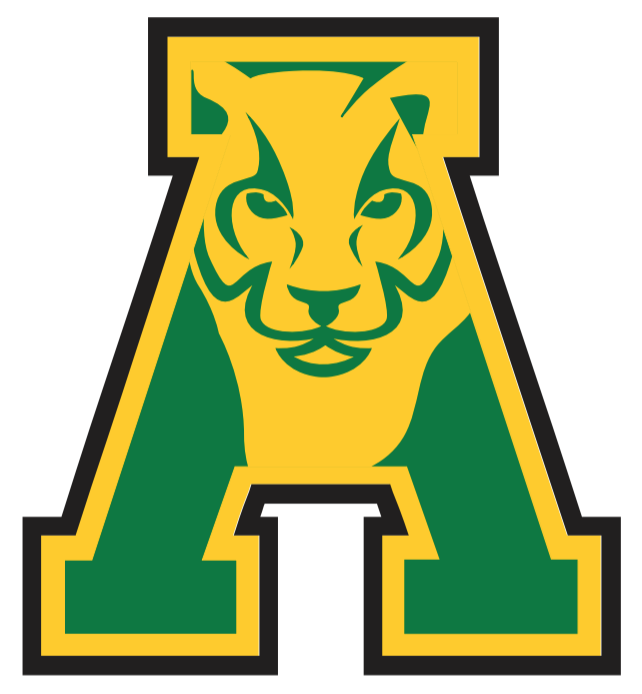 Communication at Apex Middle
Home Base/Parent Portal/PowerSchool
Cougar Blast
School Website: http://ams.wcpss.net
School Twitter Account: @apexmscougars
Talking-Points 
Grade Level Newsletters
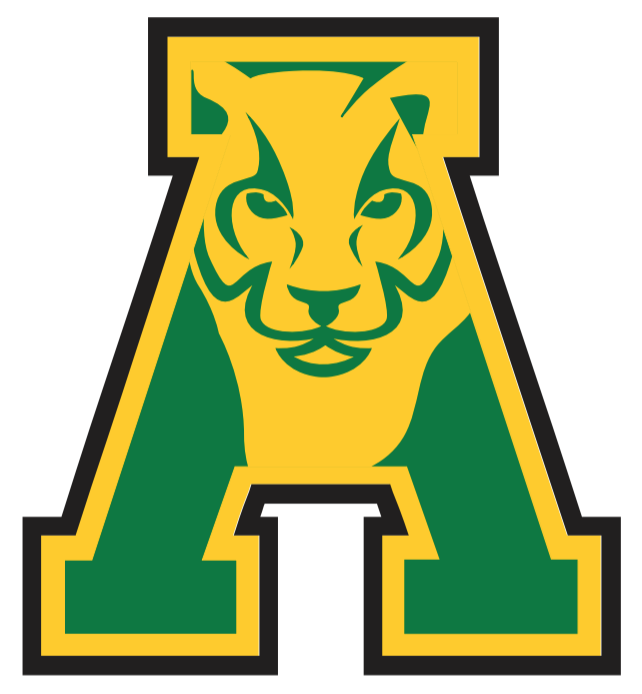 Questions?